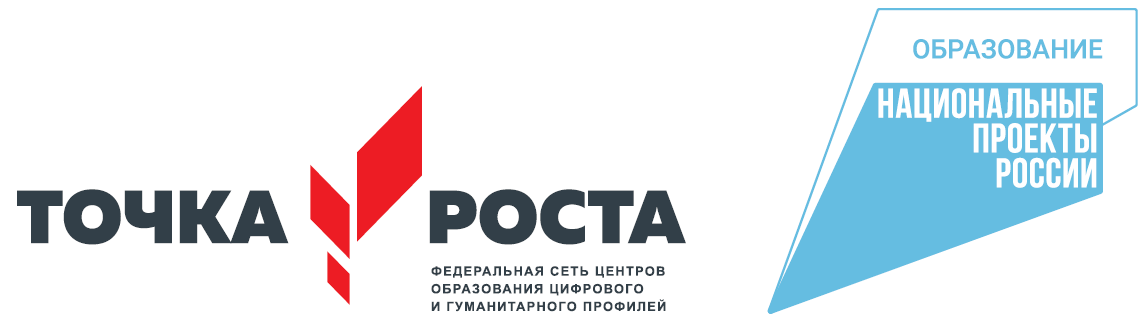 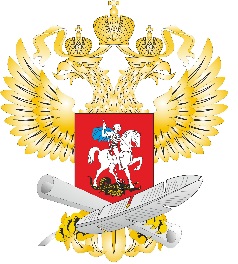 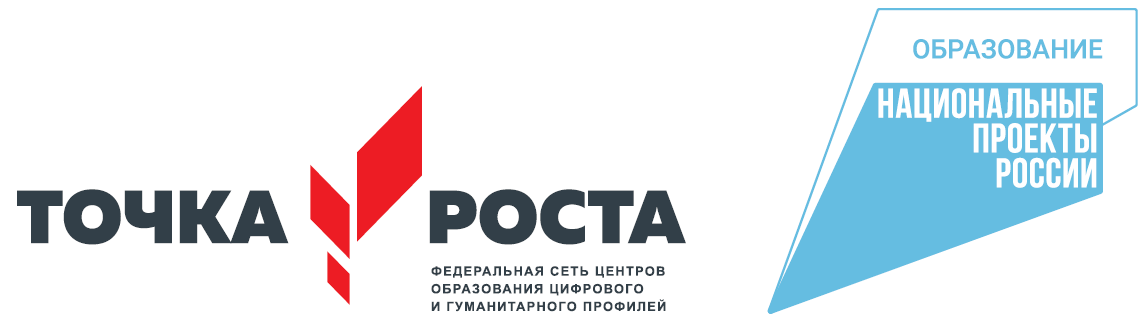 Рекомендации по созданию Центров образования образования естественно-научной и технологической направленностей «Точка роста» в 2021 году
Январь 2021
Образовательные направления Центров «Точка роста»:
2021 – 2023 гг.
Реализация основных общеобразовательных программ:
«Математика и информатика»
«Естественнонаучные предметы»: «Физика», «Химия», «Технология», «Биология»
Дополнительное образование: программы естественнонаучной и технологической направленностей
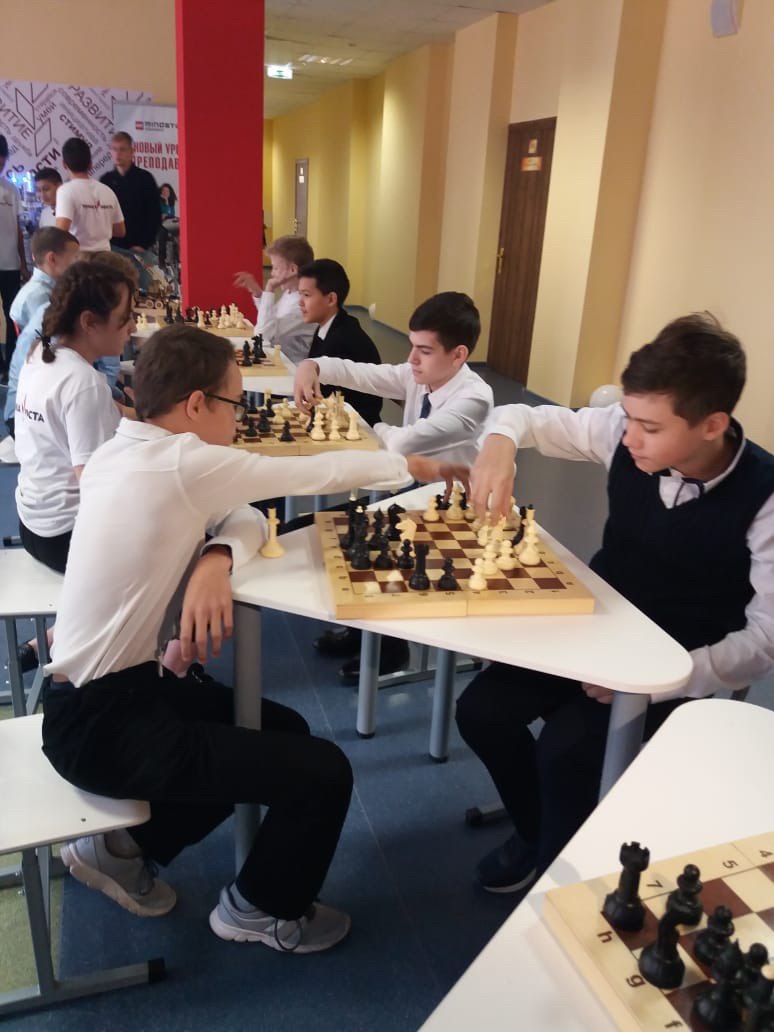 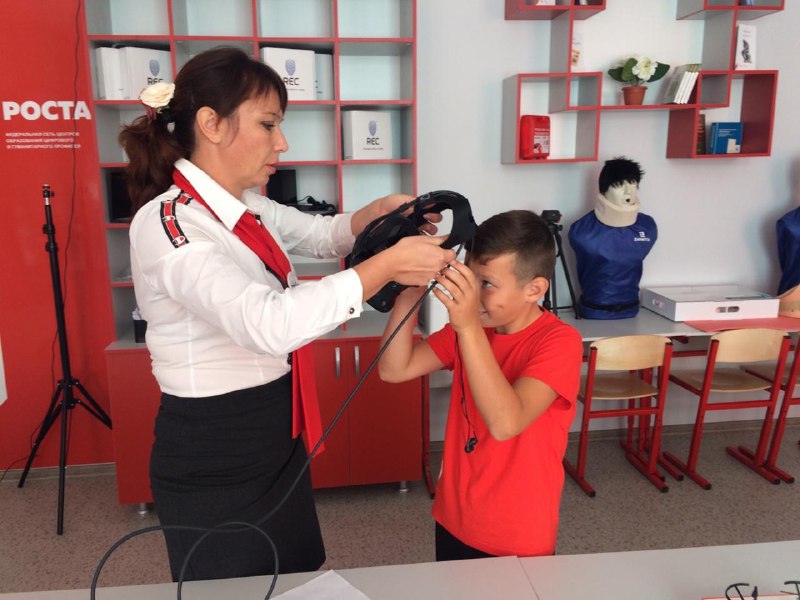 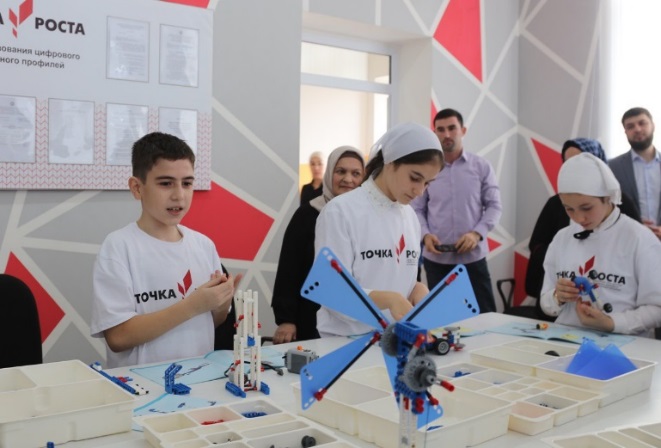 Зачем?
1
Совершенствование условий для повышения качества общего образования в общеобразовательных организациях, расположенных в сельской местности и малых городах 
Расширение возможностей обучающихся в освоении учебных предметов естественно-научной и технологической направленностей 
Практическая отработка учебного материала по учебным предметам «Физика», «Химия», «Биология»
Повышение охвата обучающихся общеобразовательных организаций сельской местности и малых городов образовательными программами общего и дополнительного образования естественно-научной и технологической направленностей на современном оборудовании
2
3
4
Что изменится?
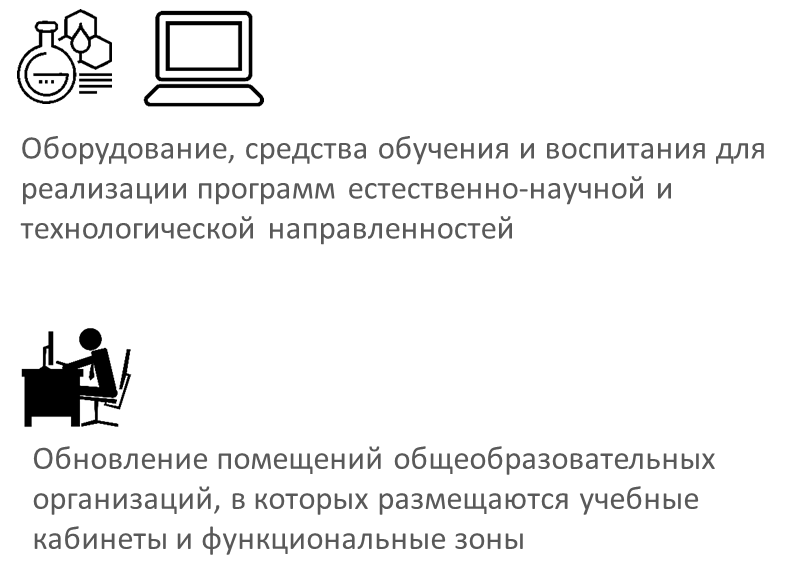 Широкий спектр способов и методов применения оборудования в учебном процессе, внеурочной деятельности, дополнительном образовании 
Использование учебных кабинетов физики, химии, биологии
Использование пространств для проектной деятельности и дополнительного образования
О порядке формирования инфраструктурных листов для Центров «Точка роста».
2
Ключевые подходы к оснащению (выбору комплекта)
Принцип комплектации
Ключевая особенность состава
Как выбрать?
Стандартный комплект
Обеспечивается единым комплектом
без выбора дополнительного оборудования
Не обеспечены базовые потребности по химии, физике и биологии в части учебного оборудования.
Посуда, препараты, гербарии, коллекции, демонстрационное оборудование для проведения опытов и лабораторных работ, цифровая лаборатория без разделения на предметы.
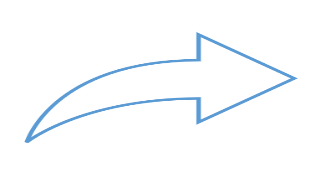 Два вида
комплектов
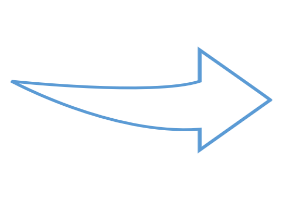 Обеспечены базовые потребности по химии, физике и биологии (пробирки, гербарии, посуда для лабораторий имеется).
Обязательная часть 
+ 
выбор доп. оборудования, 
исходя из образовательных потребностей
Современное оборудование, в том числе:
цифровые лаборатории по физике, химии, биологии и другим предметам.
образовательные комплекты
Профильный комплект
НЕ ДОПУСКАЕТСЯ!
Сочетание единиц оборудования стандартного и профильного комплектов в рамках поставки в один Центр «Точка роста»
Вариант оснащения «Стандартный комплект»*
Технологическая направленность
Естественнонаучная направленность
Стандартный комплект поставляется единым комплектом и не подлежит доукомплектованию за счет дополнительного оборудования профильного комплекта.
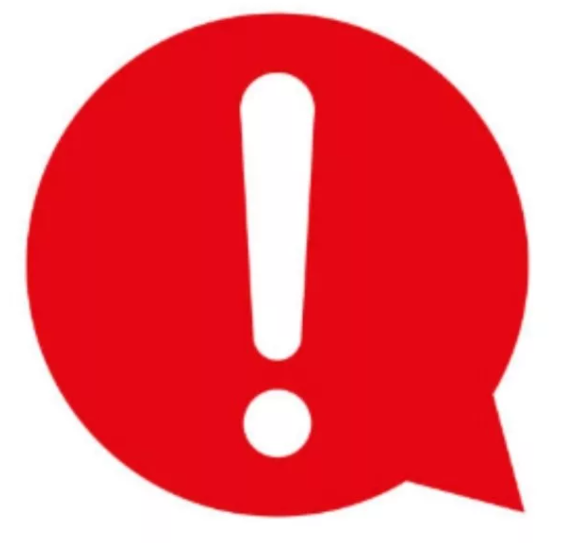 Общее оборудование
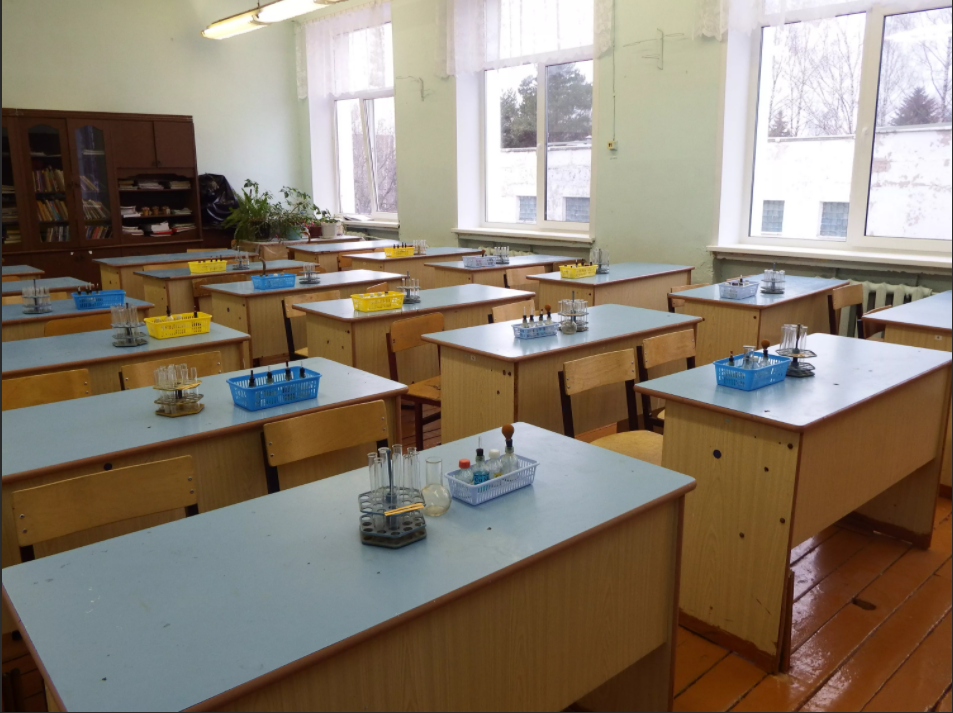 Биология
Компьютерное оборудование
Химия
Физика
* Для малокомплектных общеобразовательных организаций объем единиц средств обучения и воспитания представляется в меньшем количестве.
Вариант оснащения «Профильный комплект»
Базовая (обязательная) часть
Дополнительное оборудование
Естественнонаучная направленность
Естественнонаучная направленность
Компьютерное оборудование
Технологическая направленность
Профильный комплект 
=
 базовая (обязательная) часть 
+ 
дополнительное оборудование (по выбору)
Компьютерное оборудование
* Для малокомплектных общеобразовательных организаций объем единиц средств обучения и воспитания представляется в меньшем количестве.
Порядок согласования инфраструктурных листов
I этап
II этап
Инфраструктурный лист с сопроводительным письмом в ФО
ФО1
ФО2
РВПО2
РВПО1
На доработку
npo@apkpro.ru
В модуле в СУПД
ЕСЛИ ИЛ СОДЕРЖИТ СТАНДАРТНЫЕ КОМПЛЕКТЫ:
Письмо-запрос о согласовании ИЛ должно быть представлено за подписью руководителя регионального органа исполнительной власти, осуществляющего государственное управление в сфере образования.
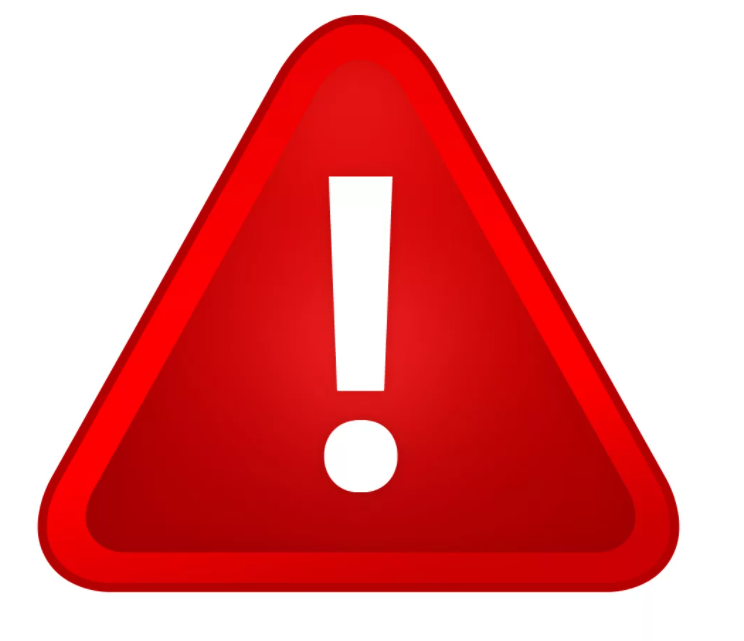 Письмо о согласовании ИЛ должно содержать:
реестр образовательных организаций, оснащаемых стандартным комплектом;
подтверждение наличия оборудования для хранения и использования химических реактивов (возможна гарантия обеспечения к моменту поставки хим.реактивов);
подтверждение отсутствия оборудования, покрывающего базовые потребности по химии, физике и биологии.
По общеобразовательным организациям, оснащаемым стандартным комплектом могут быть запрошены дополнительные документы (в том числе бухгалтерские документы)